事業者・一人親方のみなさまへ
一人親方の災害を防止しましょう
富山労働基準監督署管内においては、一人親方の災害が増加しています。労働安全衛生法による措置を一人親方のみなさまも遵守され災害のない現場を目指しましょう！！
(人）
事故型別災害発生割合（令和３年～５年）
１.発生頻度が高く特に注意が
必要な災害の種類は
①脚立、梯子からの墜落・転落
②通路や足場歩行の際の転倒
③釘打機の誤操作による
　切れ・こすれ
です！！
２.墜落・転落または転倒災害が発生すると長期間の休業が必要となります！！
転倒災害休業月数（構成比）
墜落・転落災害休業月数（構成比）
転倒災害は骨折等が発生しやすく、８４％が１カ月超の休業となっています。
墜落・転落災害の平均休業月数は３カ月です
(最低１か月、最高で１年５カ月）
（Ｒ6.６）
富山労働基準監督署
実例から学ぶ
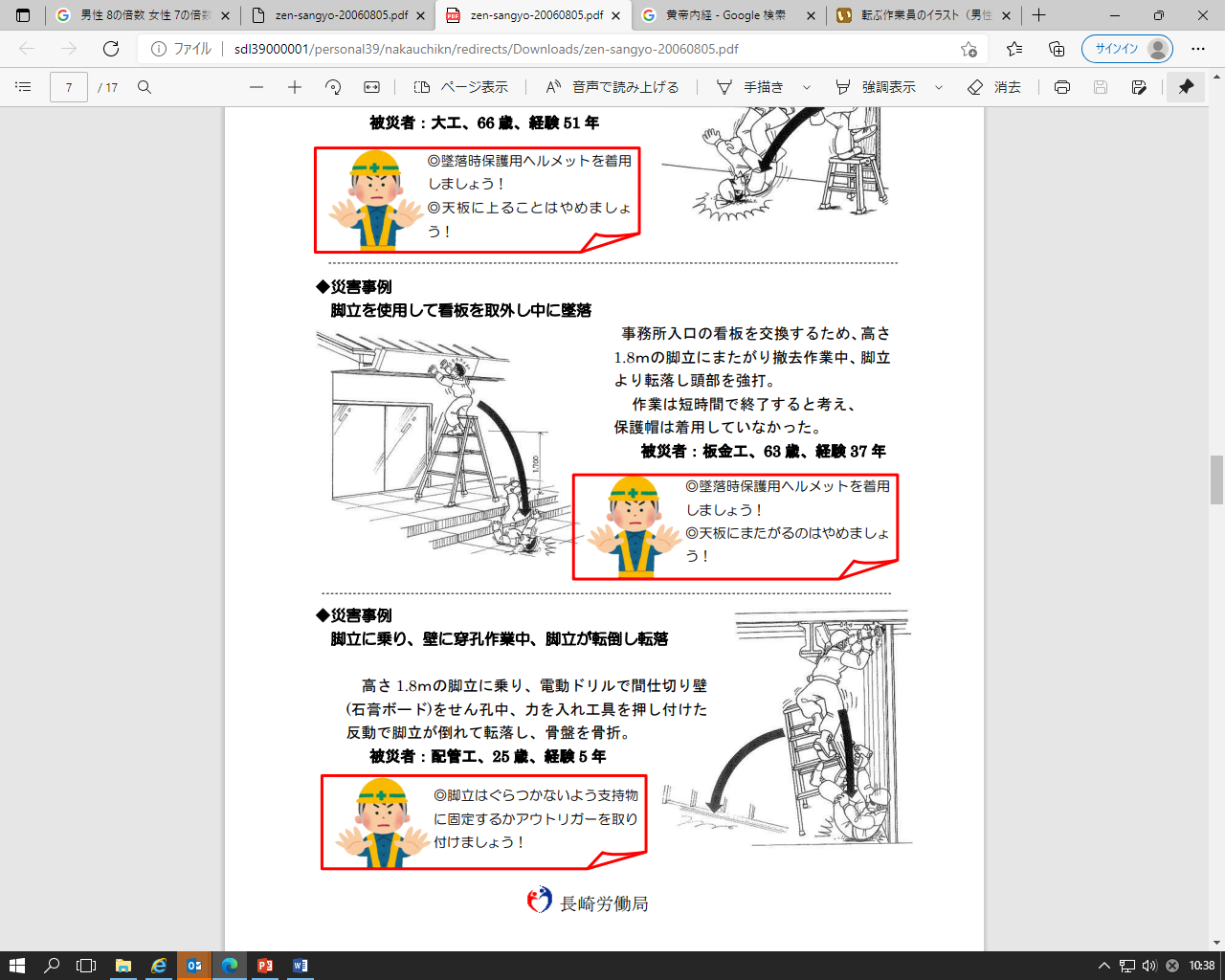 死亡災害
休業災害 ３カ月
出典：長崎労働局
コラム
女性は７の倍数、男性は８の倍数？
古来より東洋医学では、女性は７、男性は８の年齢を区切りに体が変化していくと言われています。今回は男性についてです。あくまでも個人差があるため、目安となります。

16歳　成長期を迎える。体つきが大きくなり、旺盛になる。よく眠れる。
24歳　筋骨がしっかりし、身長も伸びて最も体が動く状態になる。
32歳　筋骨が強壮となり、肌肉が豊かで逞しくなる。
40歳　体力が少しずつ衰え始めていき。白髪が増え始める。
48歳　体力的に衰えが以前よりわかる。眠りが浅くなりはじめる。
56歳　筋肉の衰えが始まる。白髪が多くなる。
64歳　筋力の低下を感じる。また、疲れやすく、眠りが浅くなる。

　お怪我をされた方のお話を聞くと「体がついてこなかった」「まだまだ若いと思っていた」と回答されることが多いです。老化は皆等しく訪れますが、自分の体や目安を知り、心身ともに健康に過ごしていきたいものですね。
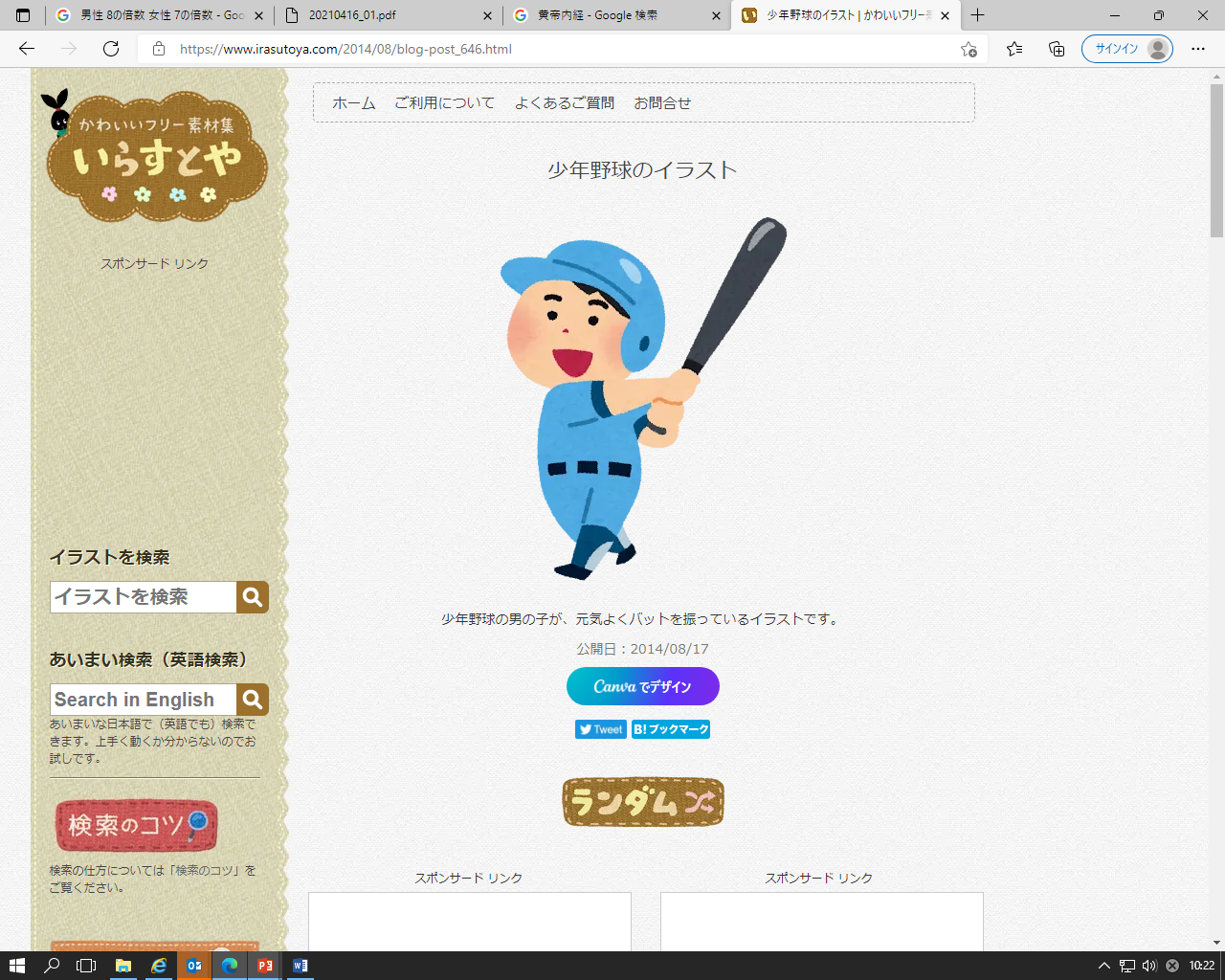